Atmospheric depressions
How they work and what weather you get.
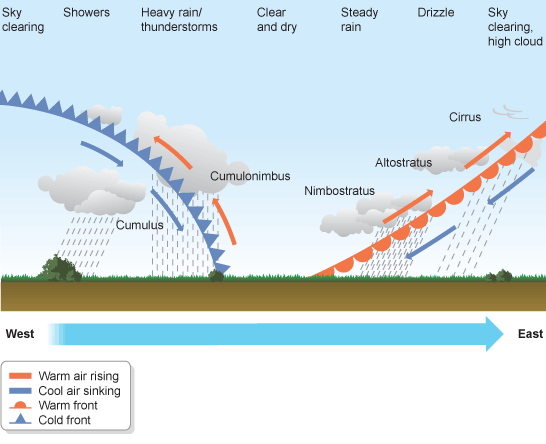 The passage of an atmospheric depression
The weather is moving from left to right!
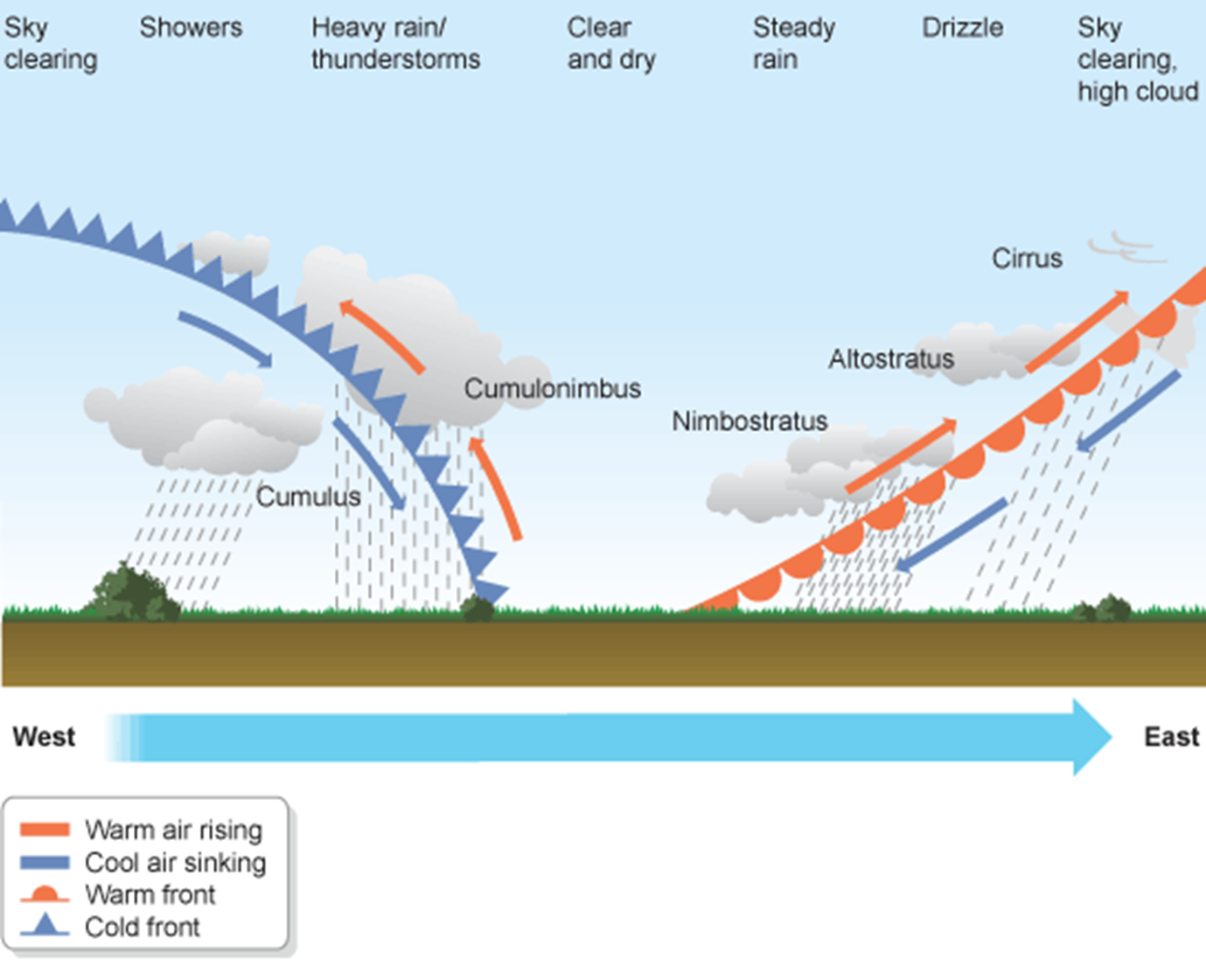 I am not moving! The weather is moving
Stage 1
Stage 2
Stage 3
Stage 4
Stage 5
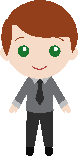 What conditions are you expecting?
Stage 1
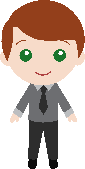 What conditions are you expecting?
Stage 2
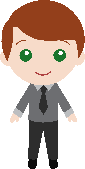 What conditions are you expecting?
Stage 3
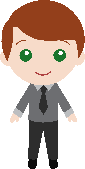 What conditions are you expecting?
Stage 4
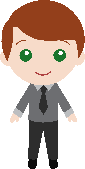 What conditions are you expecting?
Stage 5
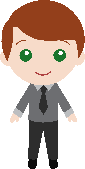